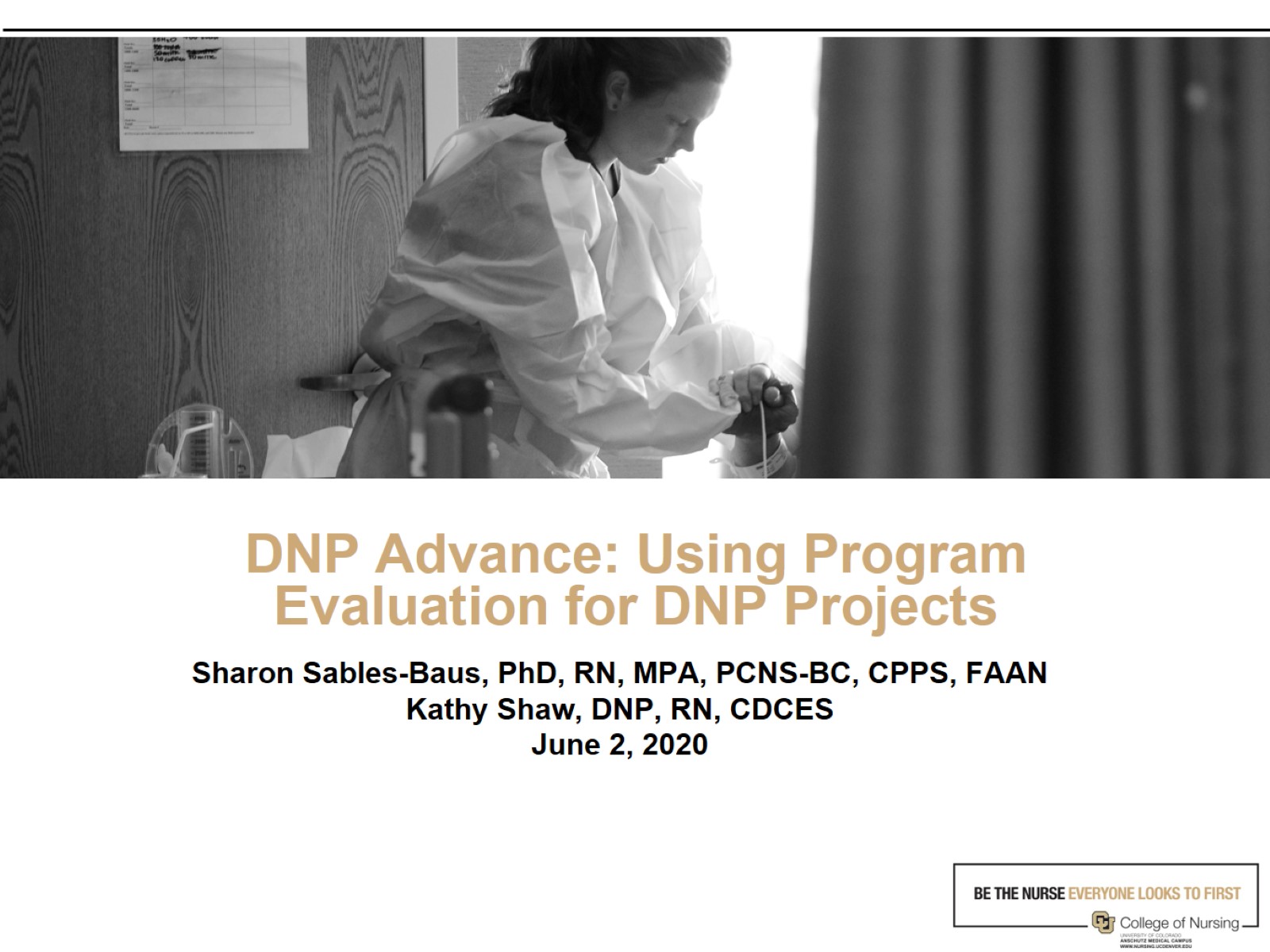 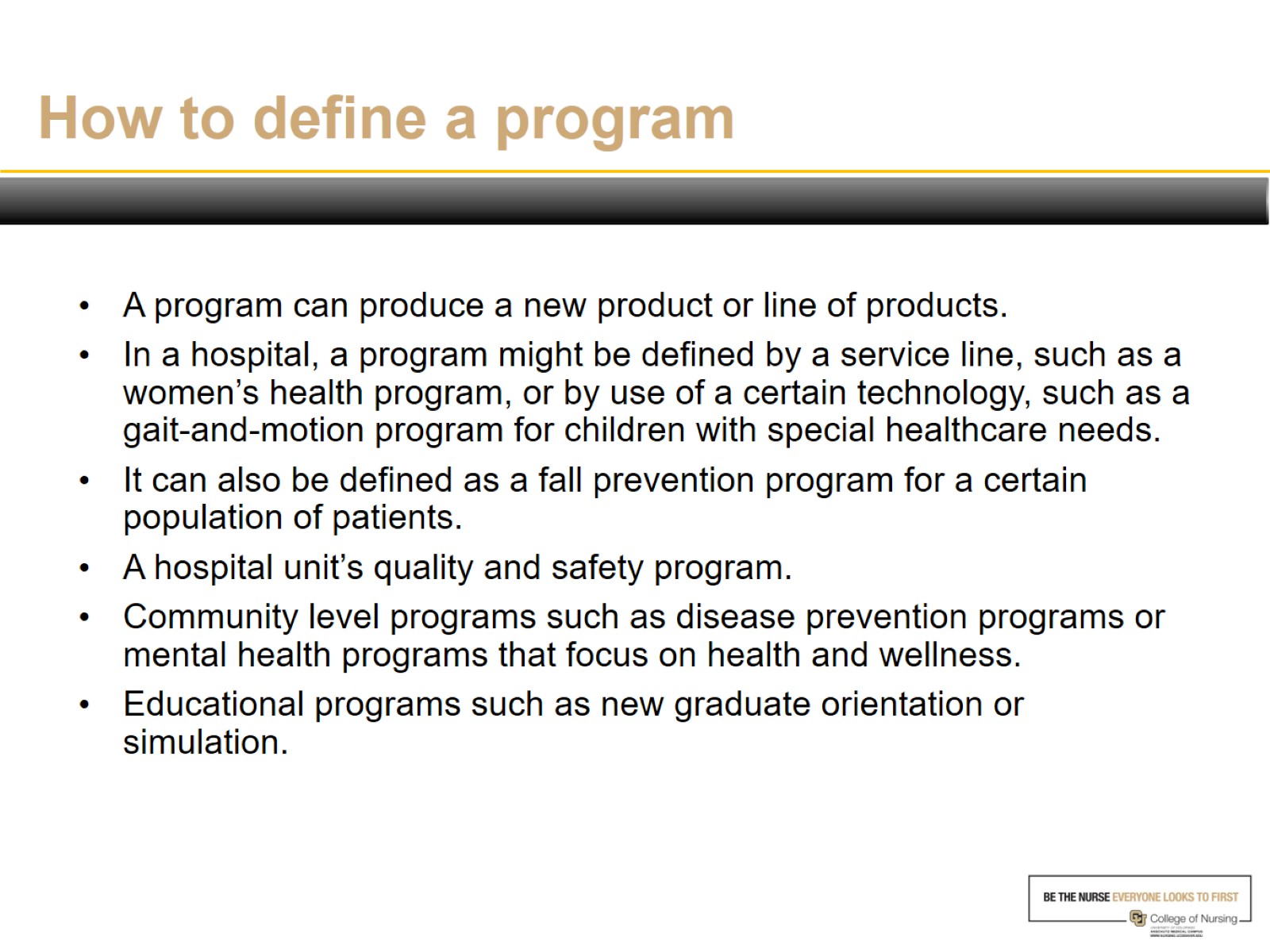 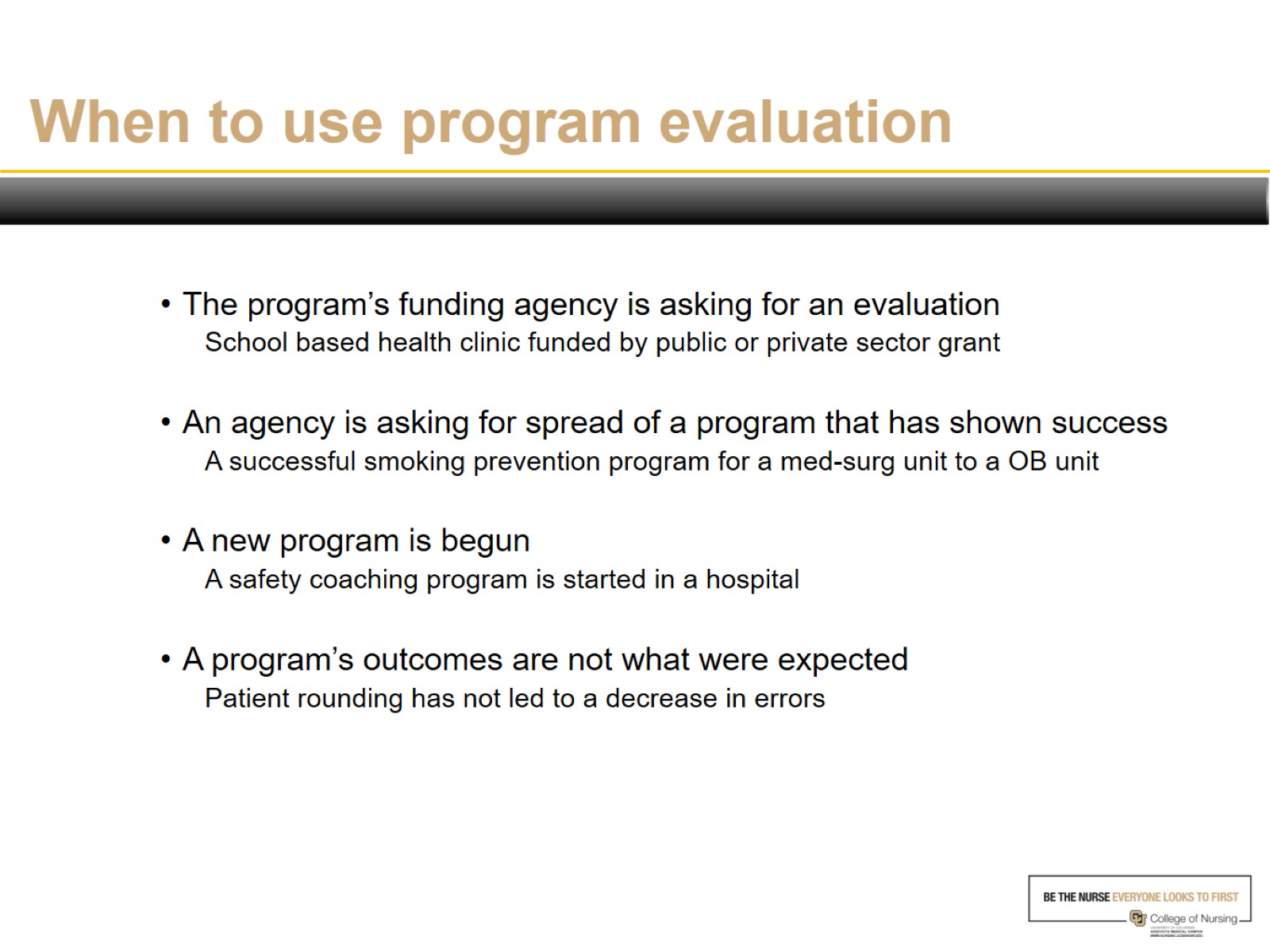 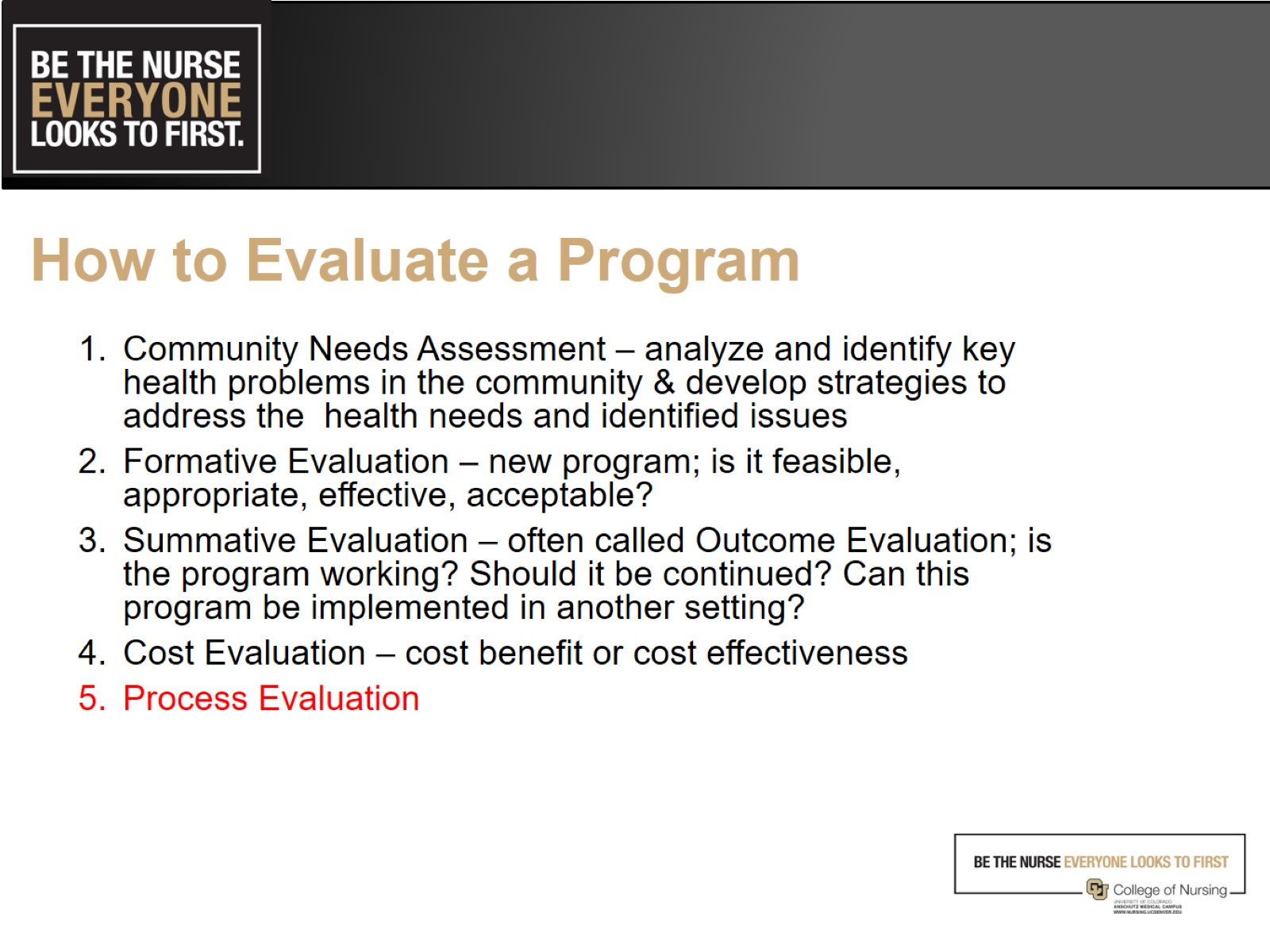 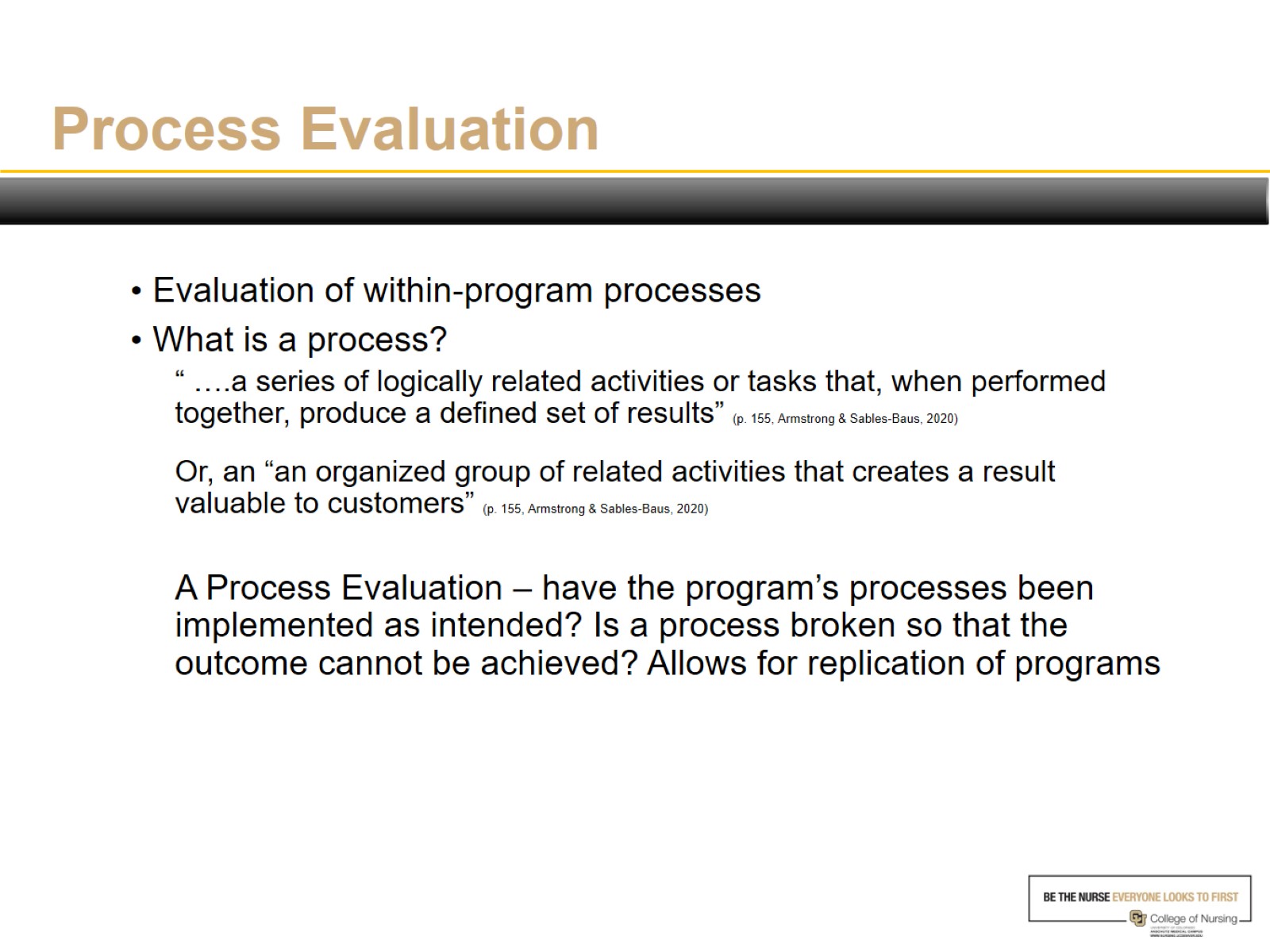 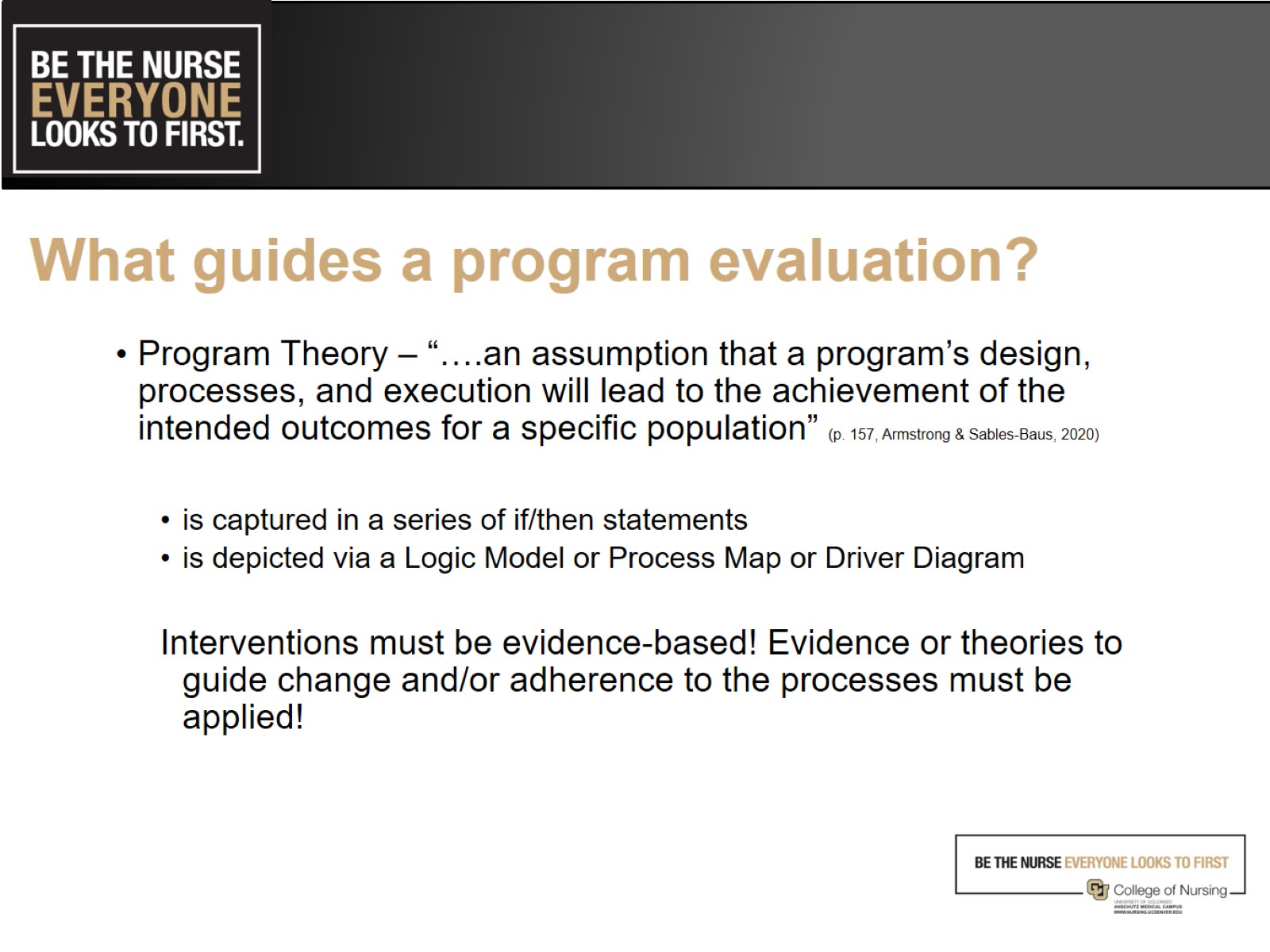 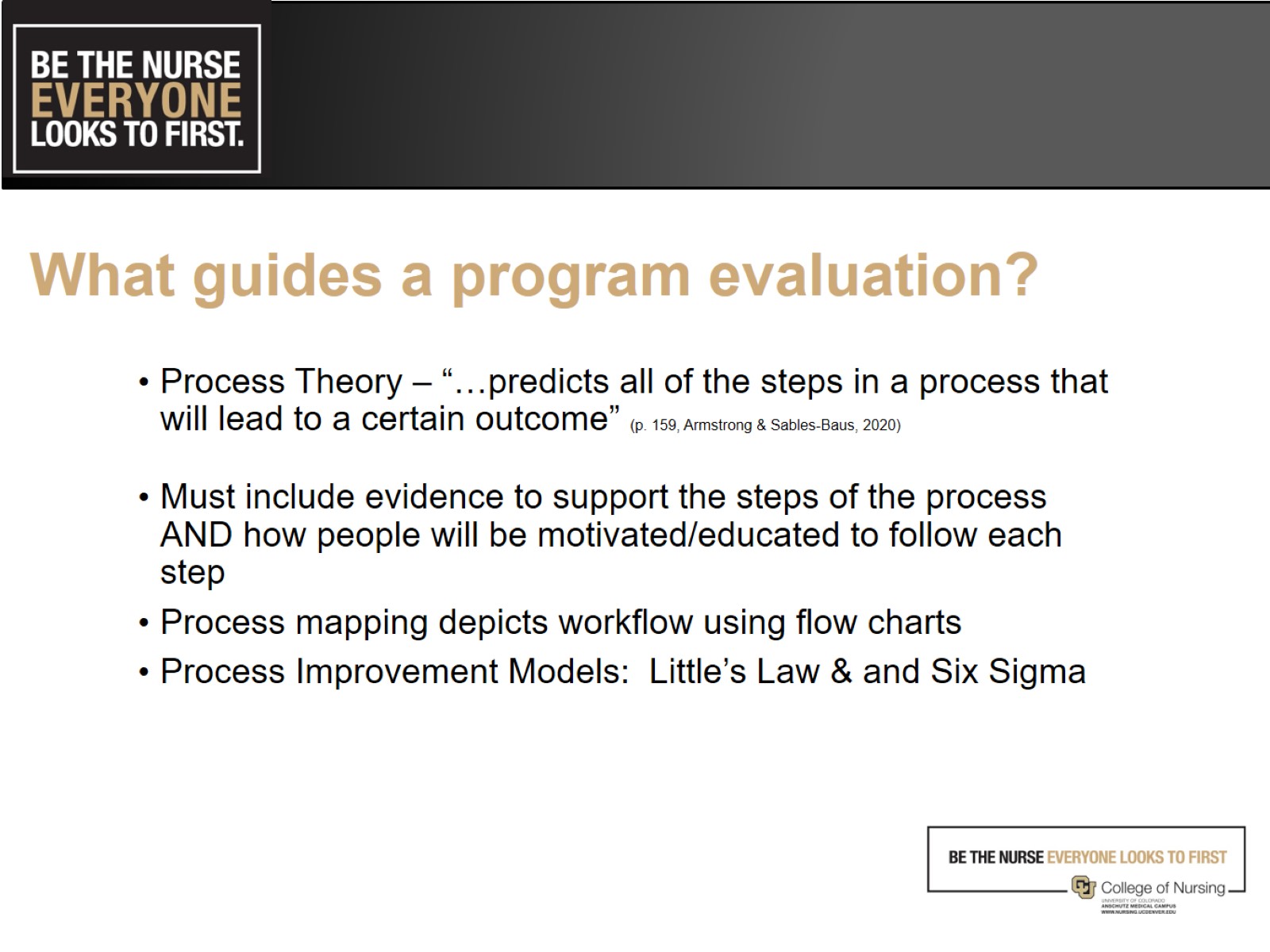 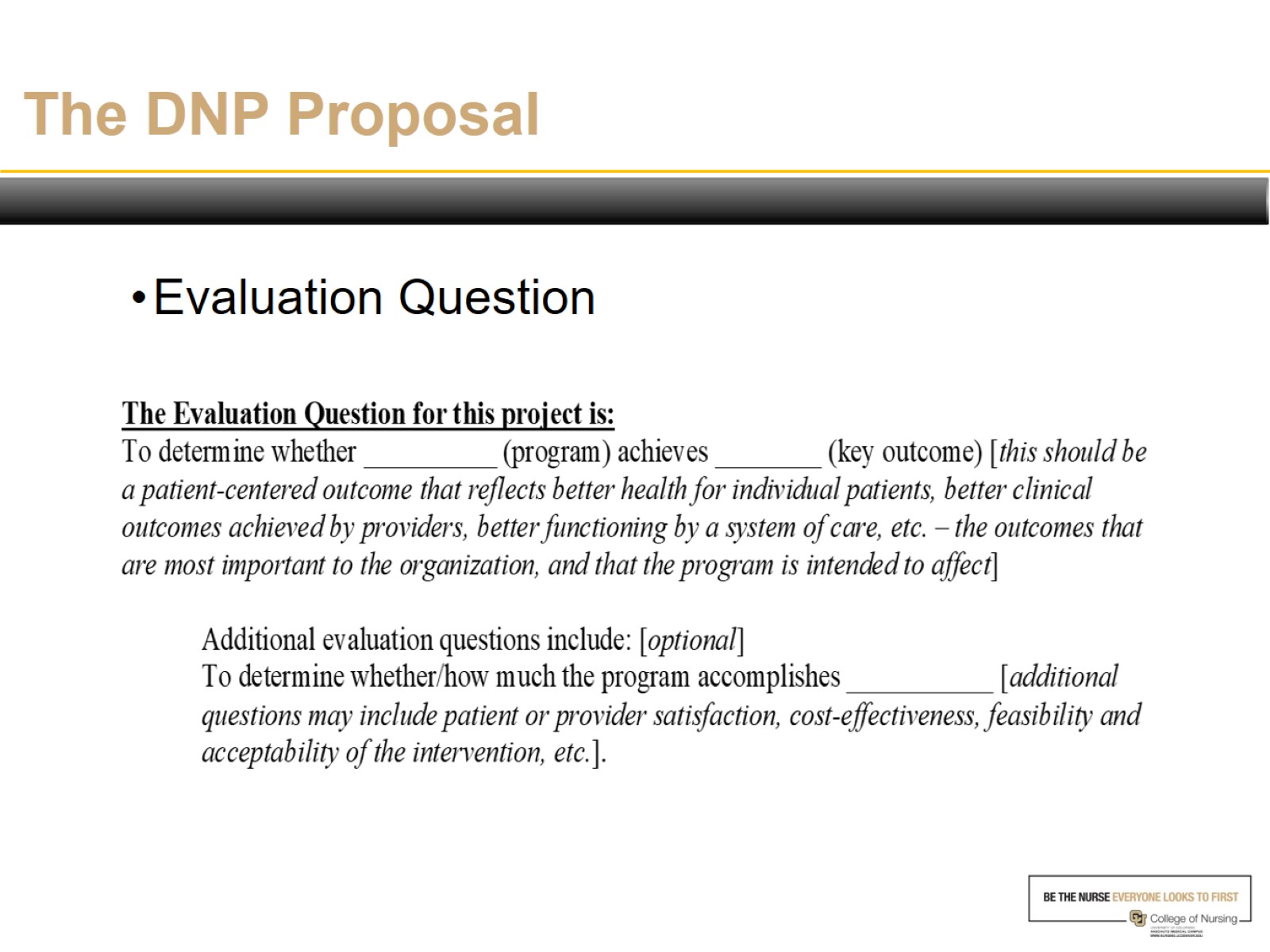 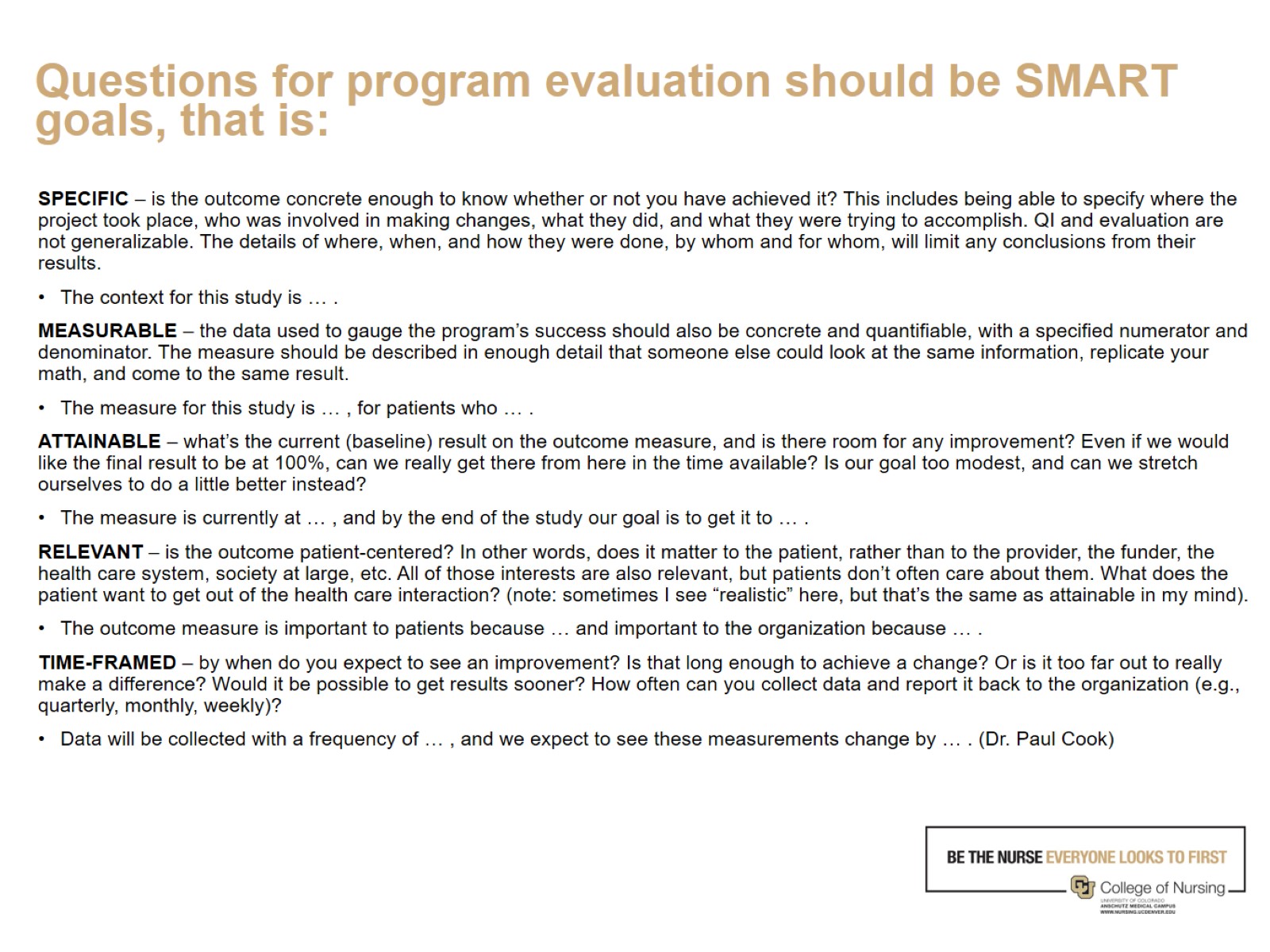 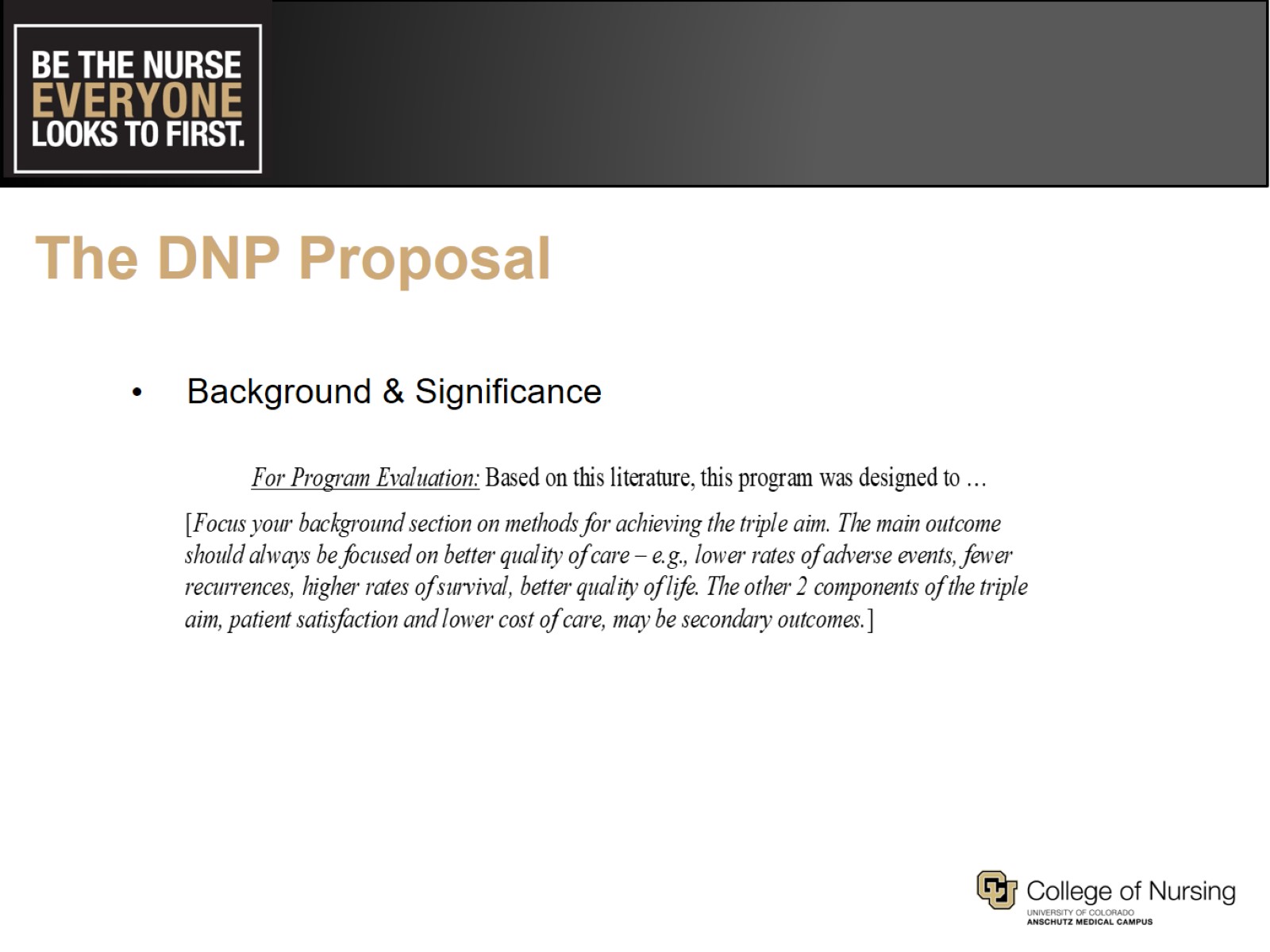 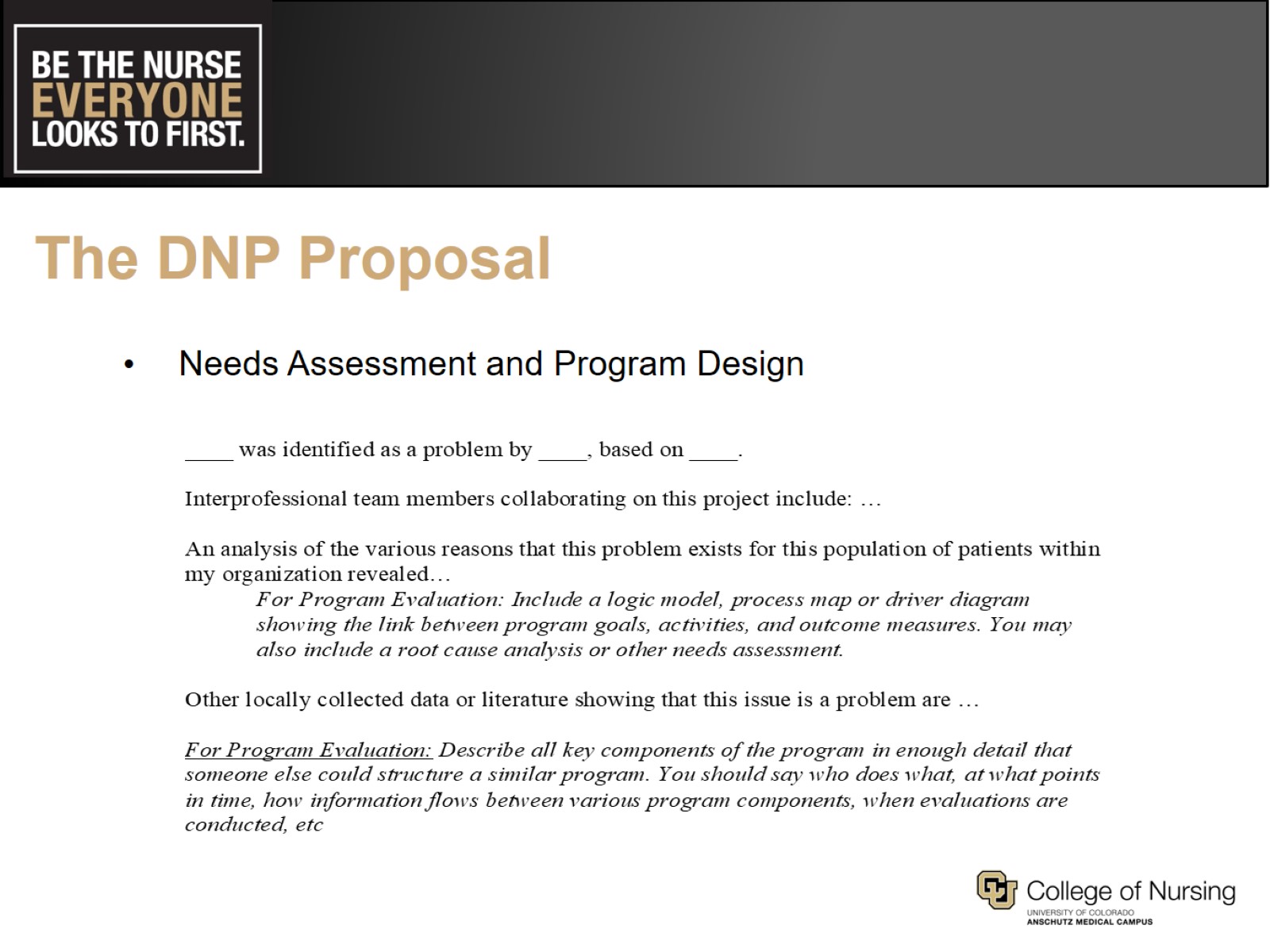 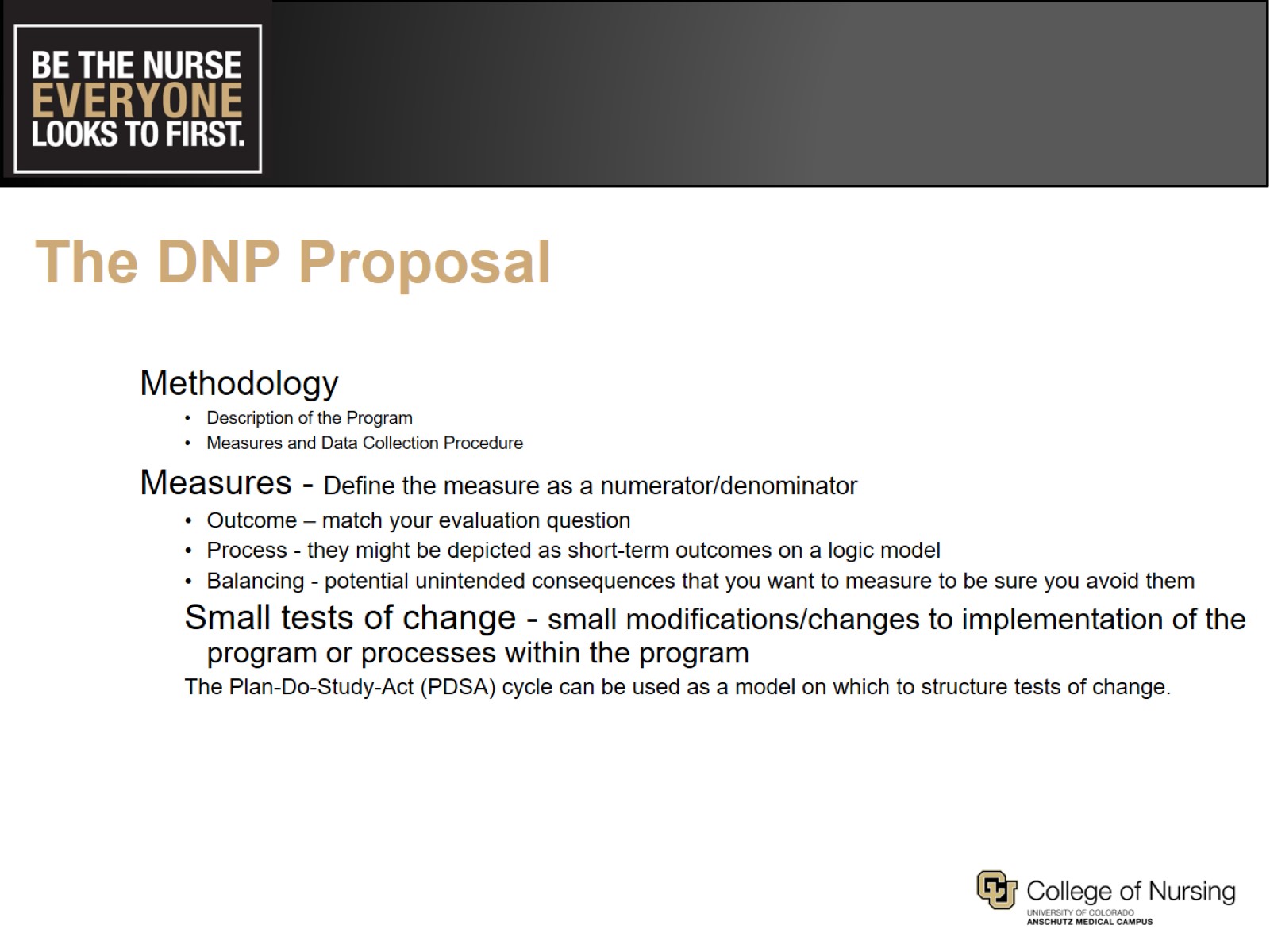 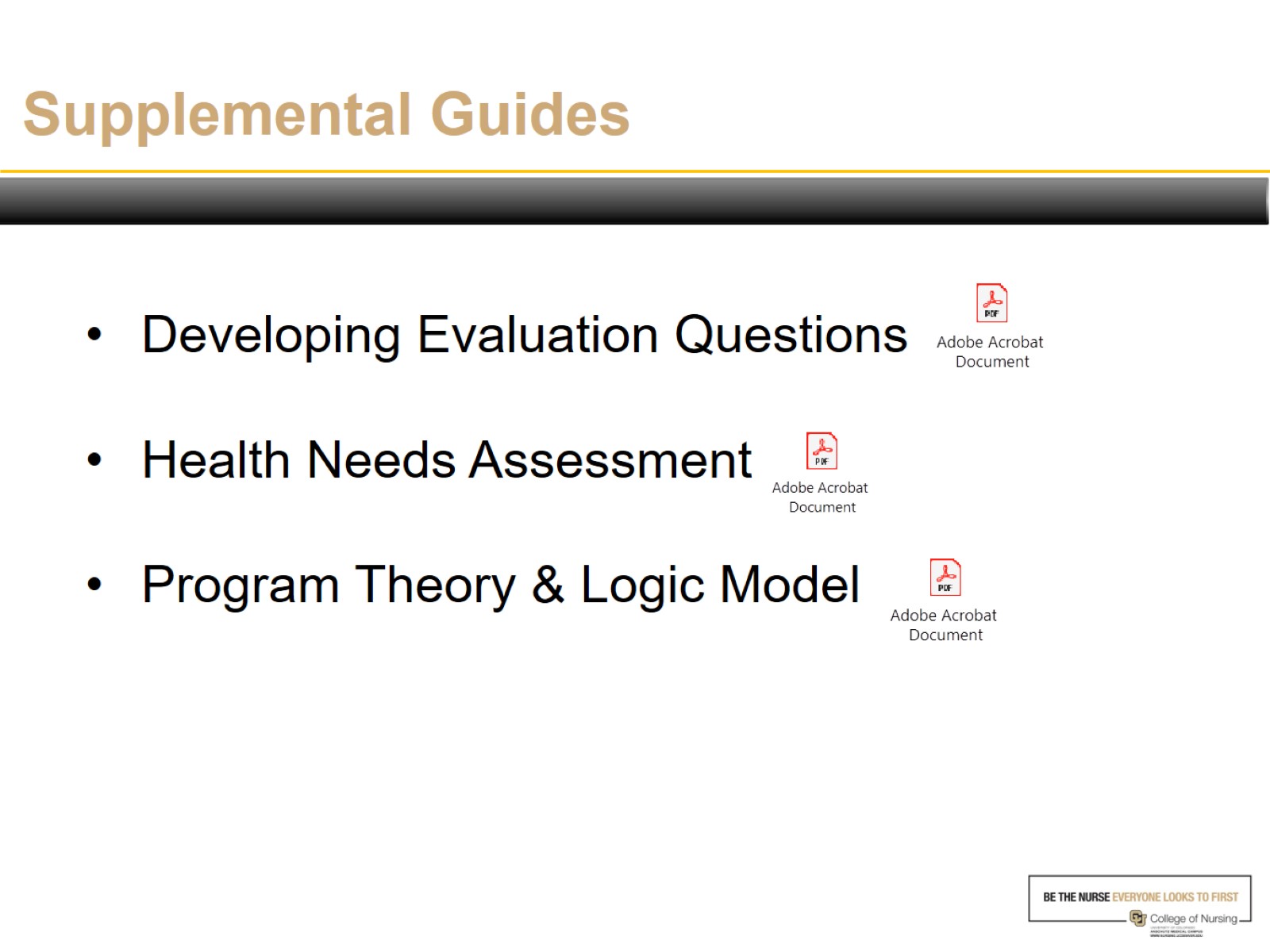 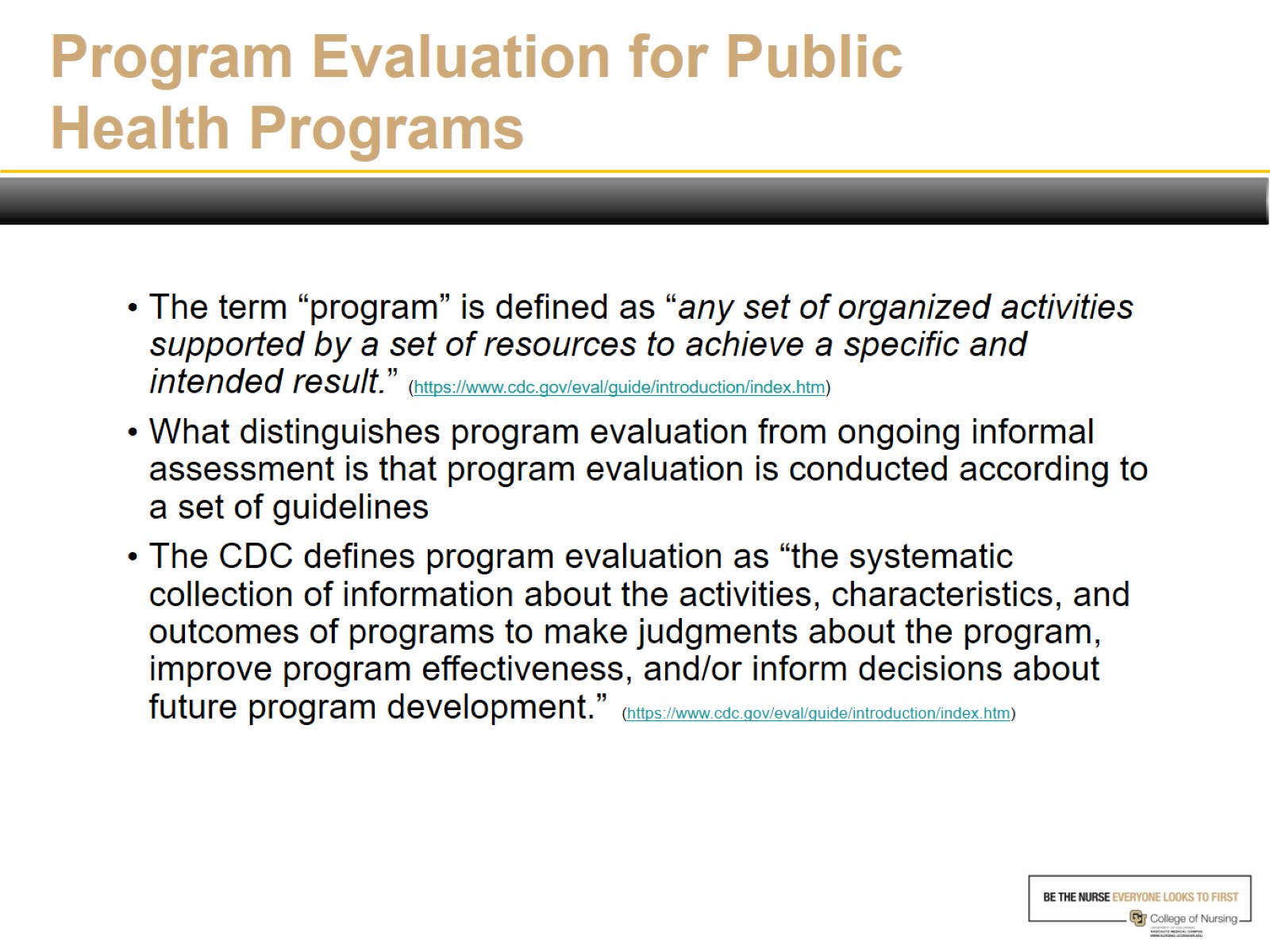 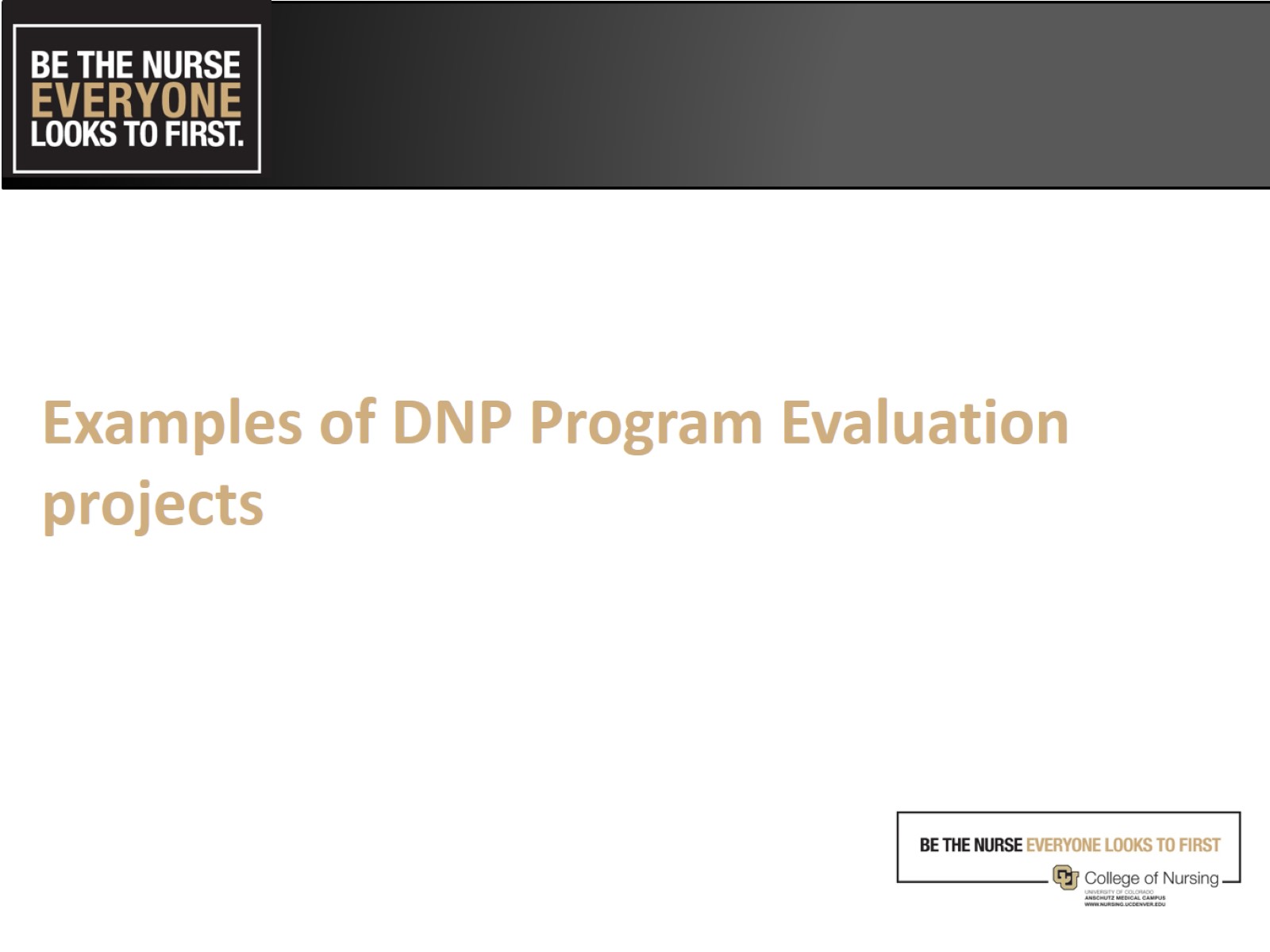 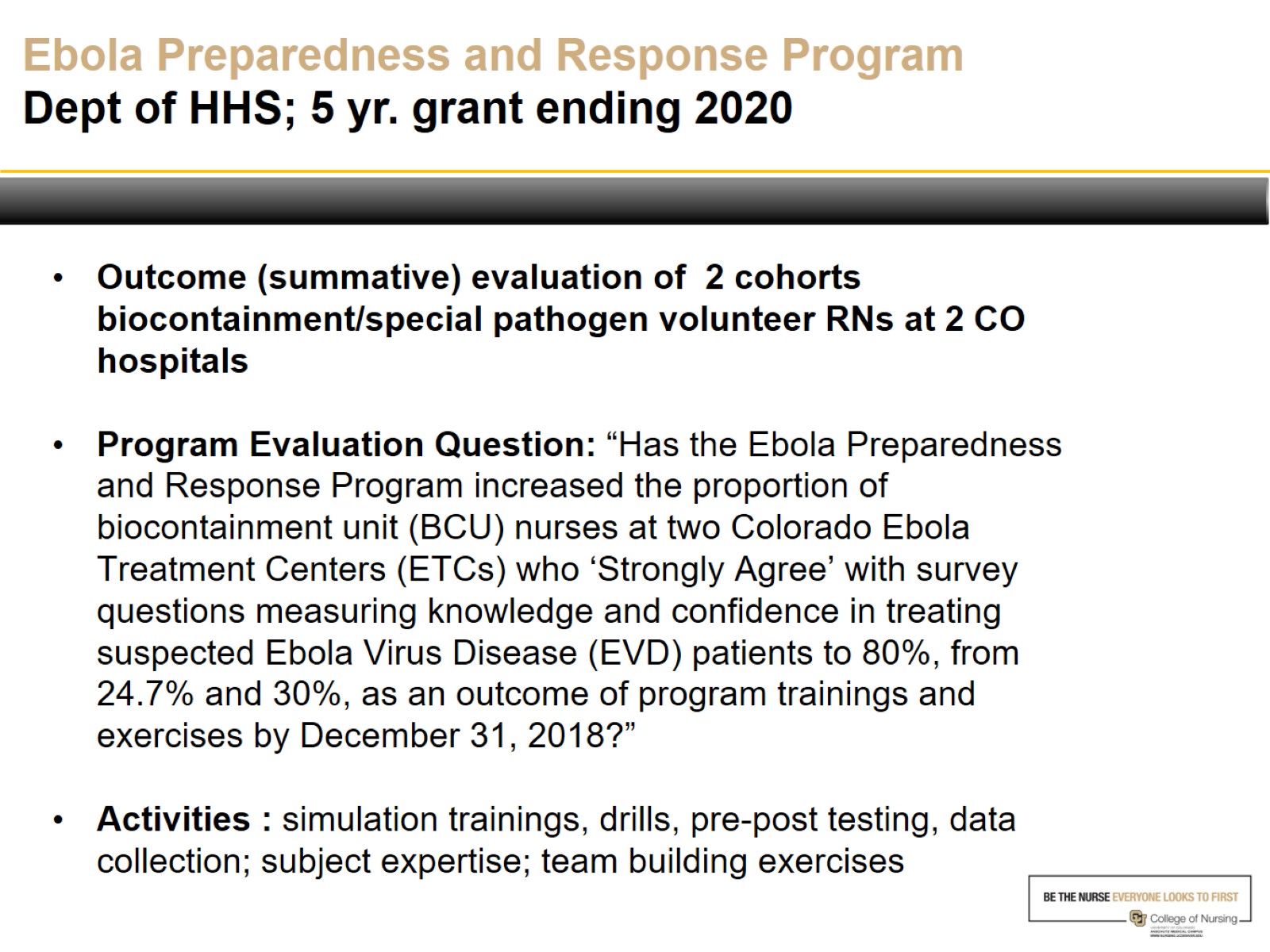 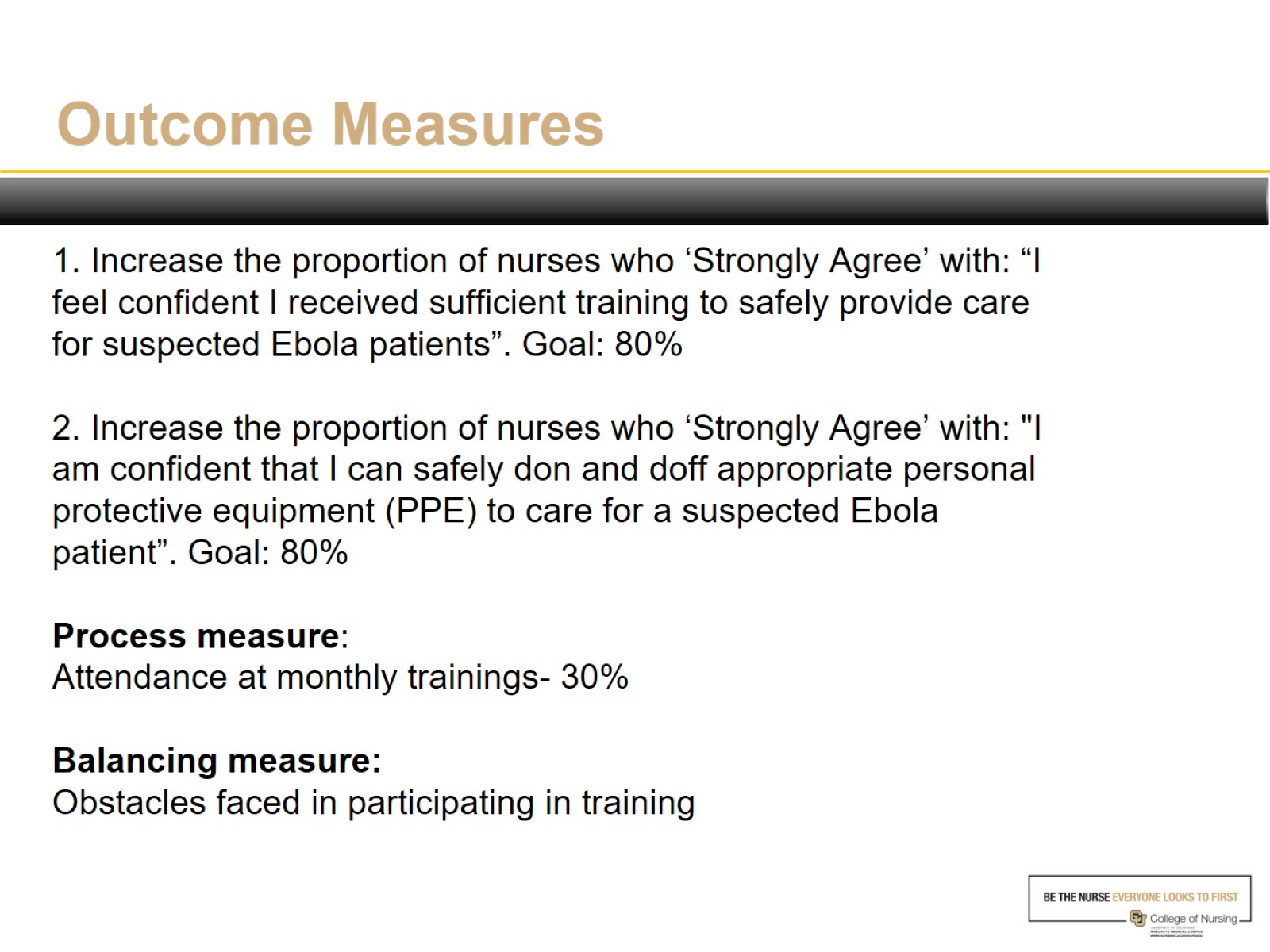 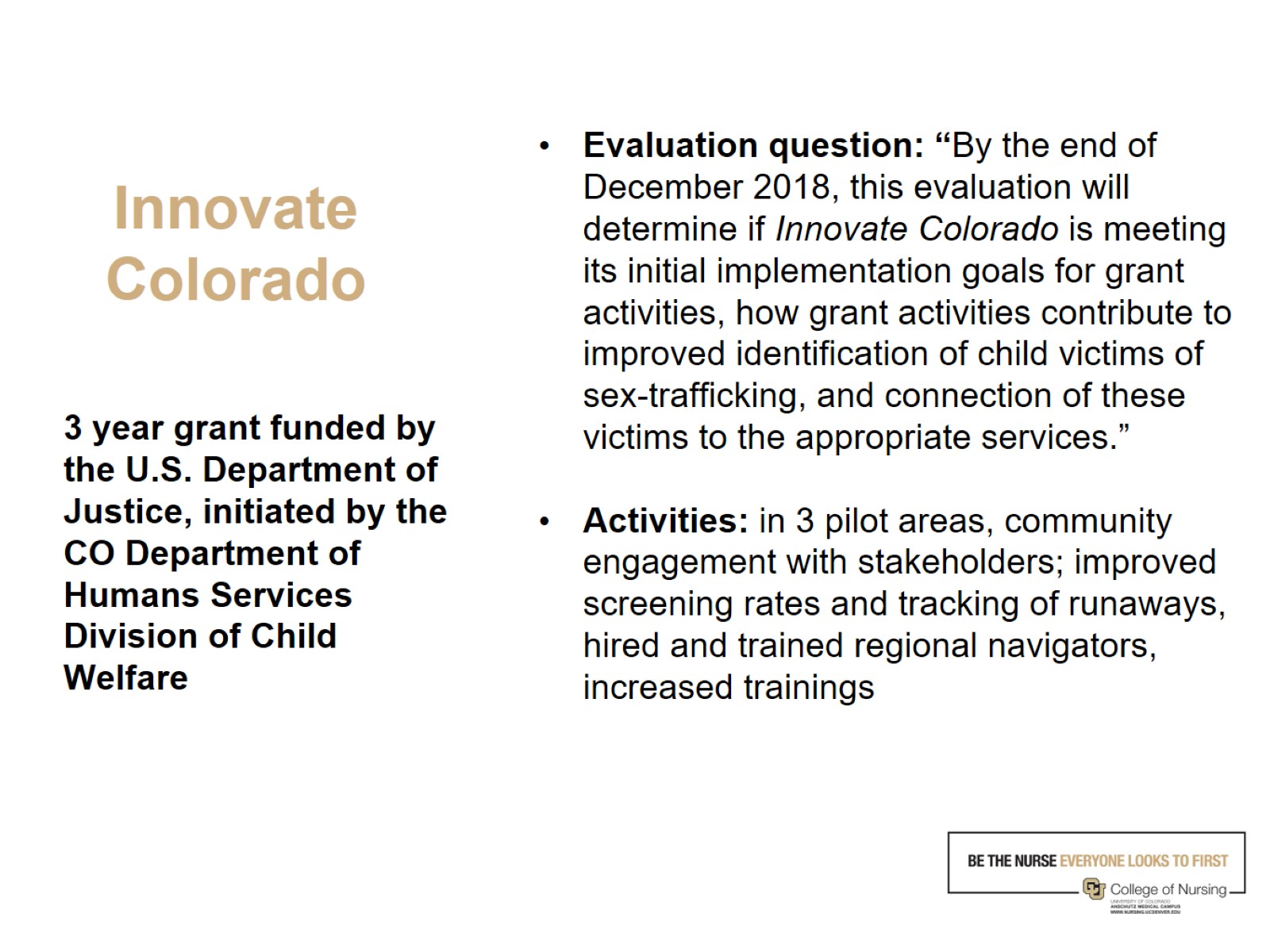 Innovate Colorado
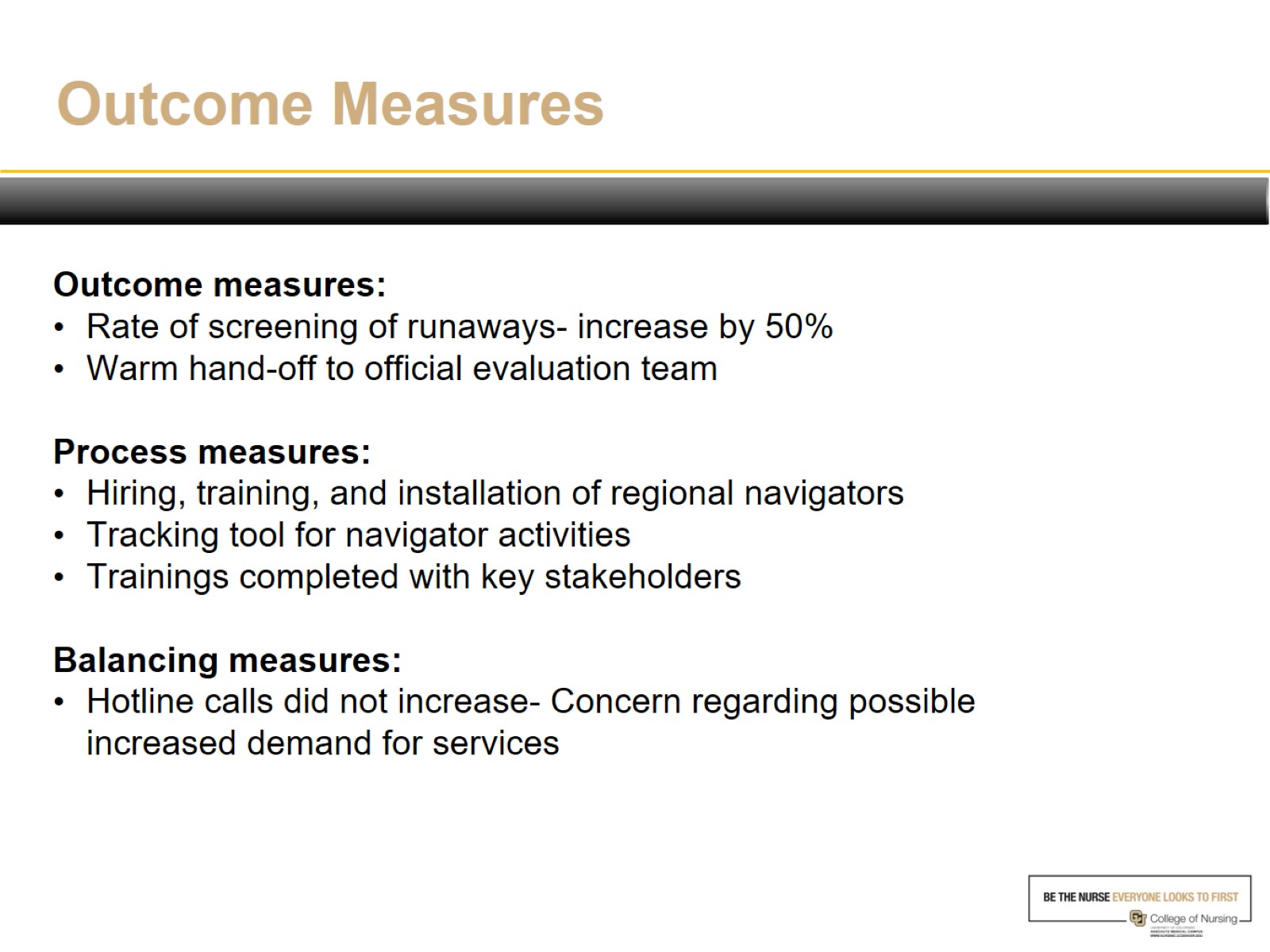 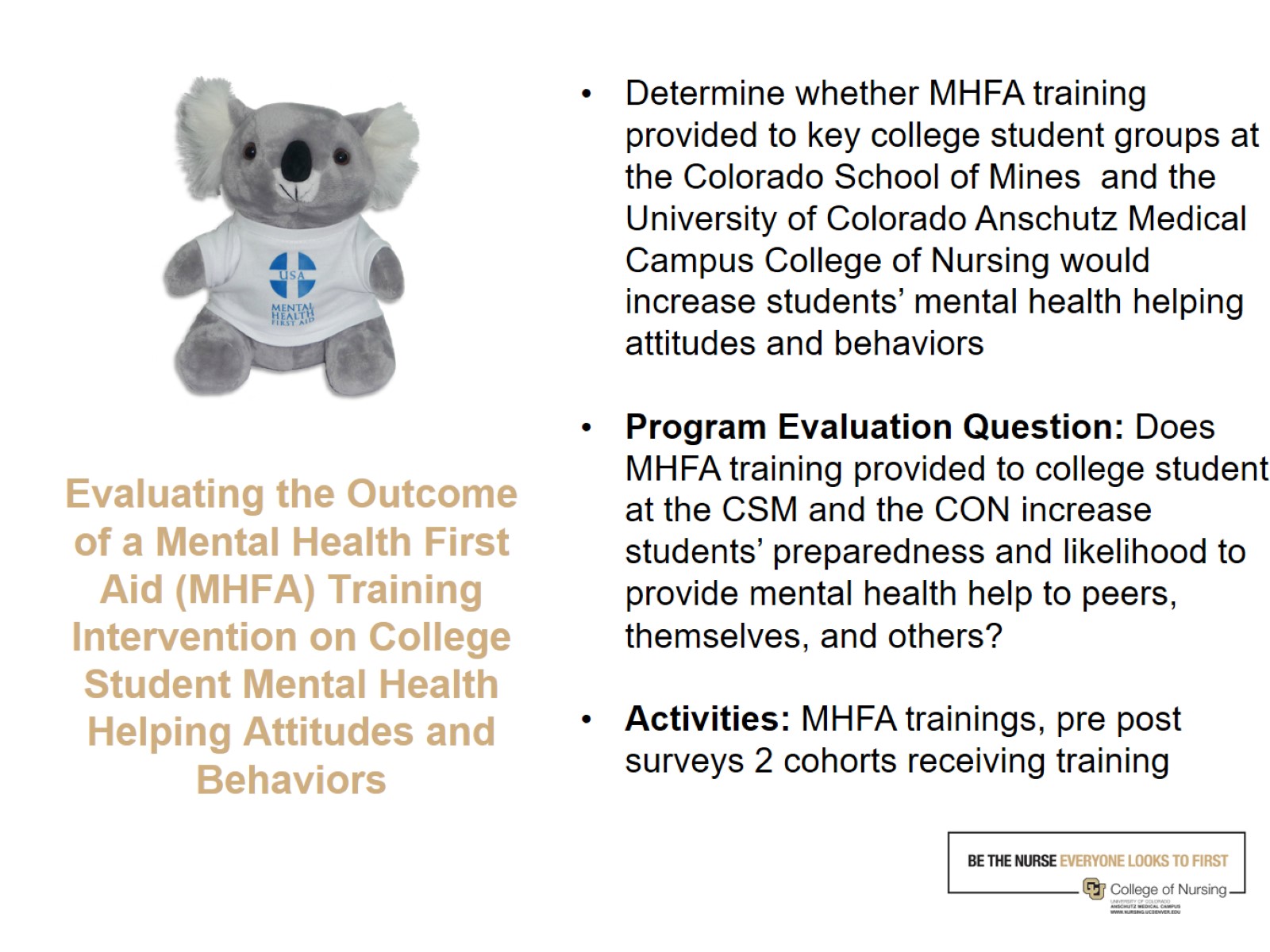 Evaluating the Outcome of a Mental Health First Aid (MHFA) Training Intervention on College Student Mental Health Helping Attitudes and Behaviors
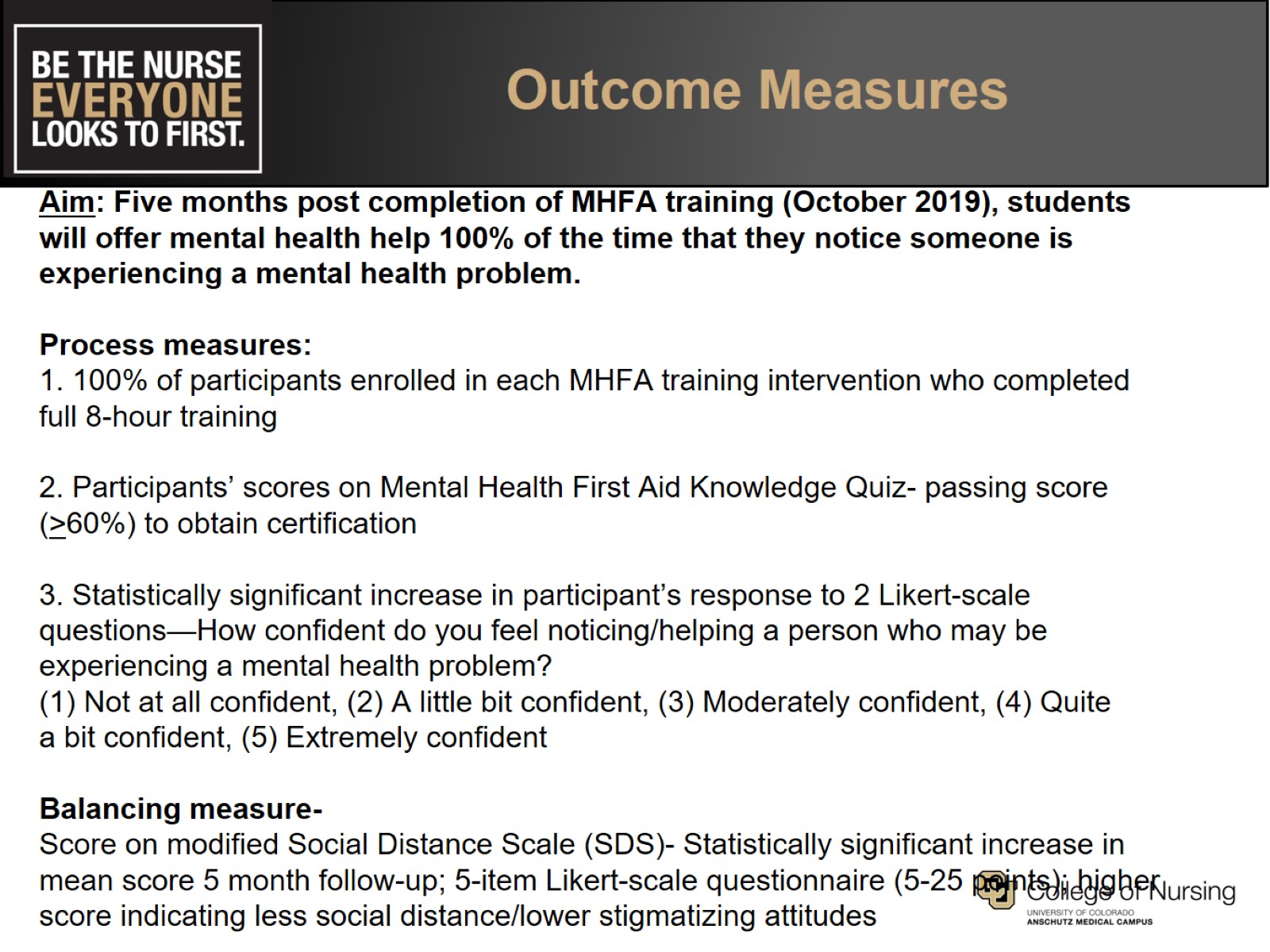 Outcome Measures
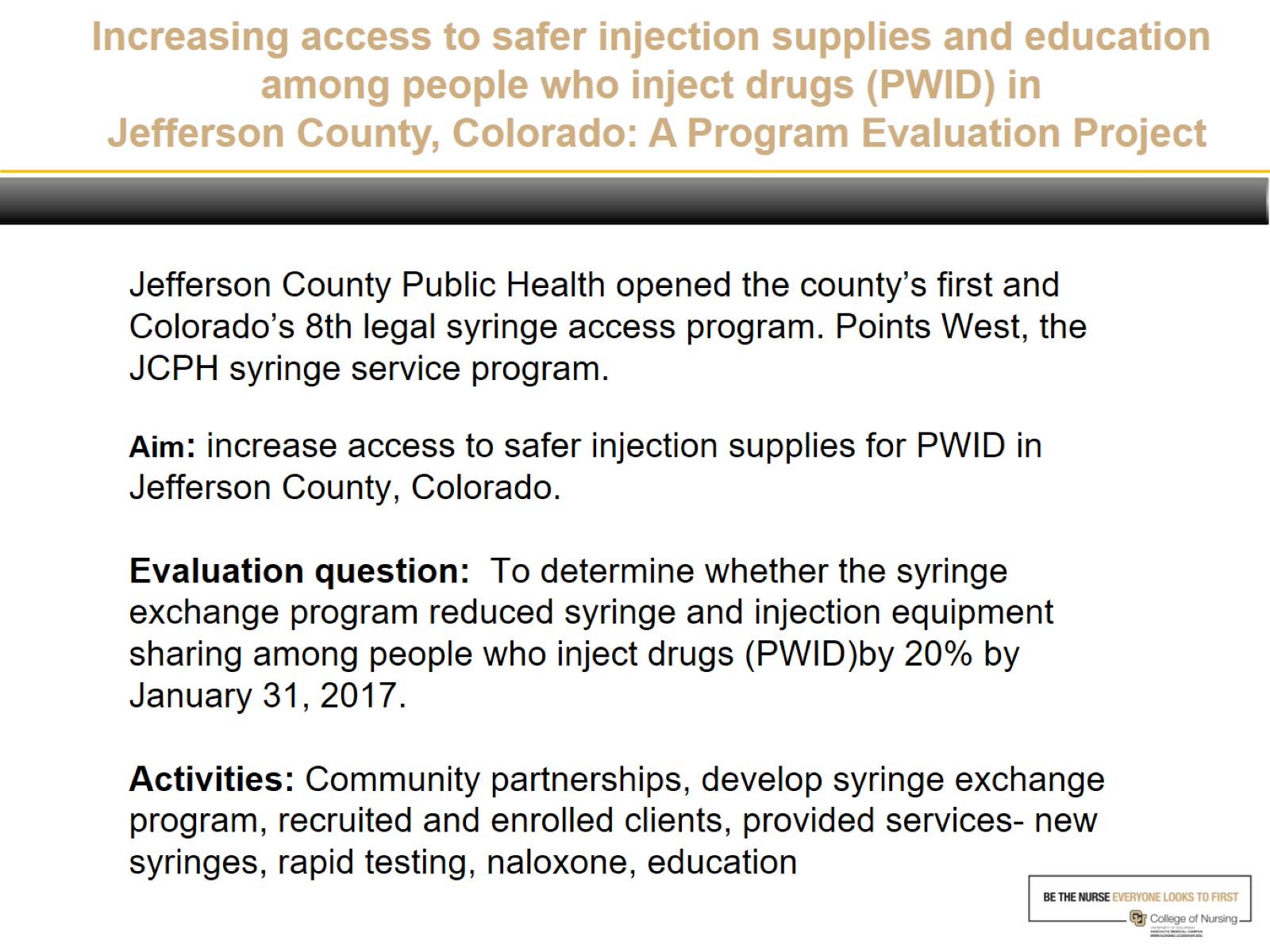 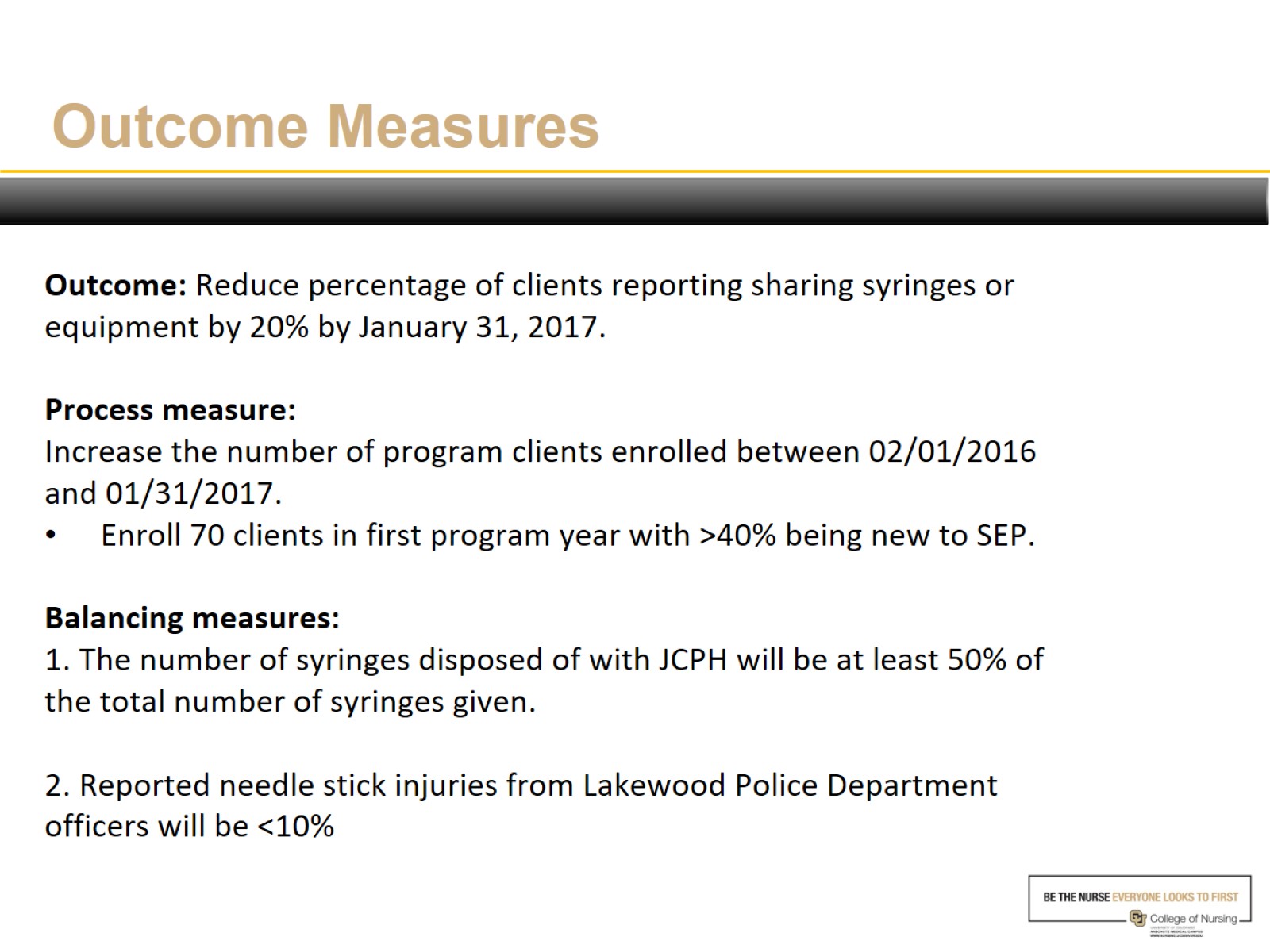